Interior Design
Chapter 22
Lighting & Accessories
What type of light do you prefer?
Do you have a favorite type of light fixture? Is there something you really do not like?
What type of lighting options are you using in your design project?
Direct vs. Indirect Light
Direct
Light that shines on specific areas

Indirect
Reflected off ceilings and walls
More diffused, softer
Types of Lighting
General
a.k.a. background/ambient light
See everything in the room
Most effective—direct + indirect
Task
Focus on area of need (reading)
More intense
Shaped shades to direct light where needed
Accent 
Light aimed directly on a specific object to create a dramatic effect
3 times brighter than general lighting
Structural vs. Nonstructural Lights
Structural
Nonstructural
Built-in lights
“Permanent”

Recessed lights (downlights) 
Wall washers
Strip lights
Cornice lights
Soffit lights
Fixtures that can be moved or replaced

Ceiling and wall fixtures
Portable lamps
Structural vs. Nonstructural Lights
Structural
Nonstructural
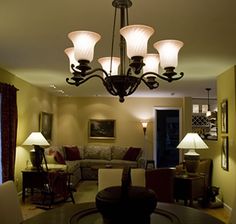 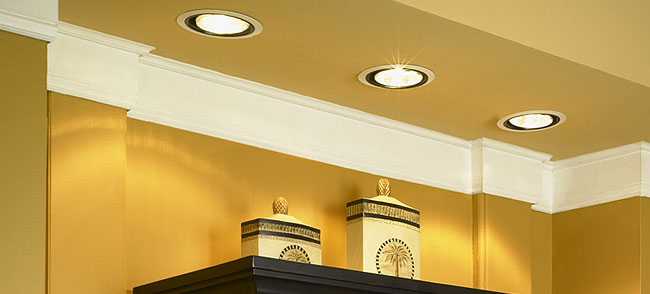 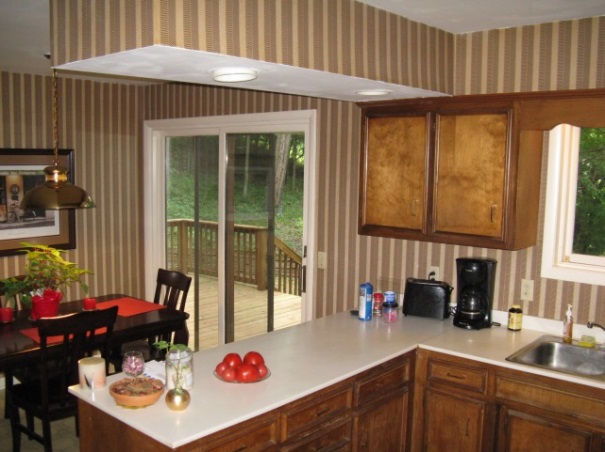 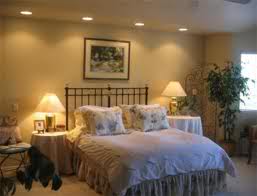 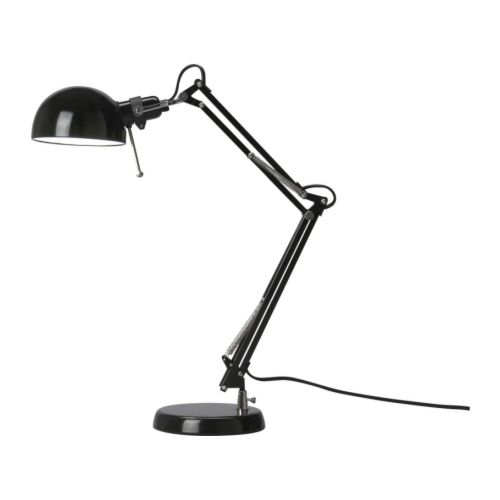 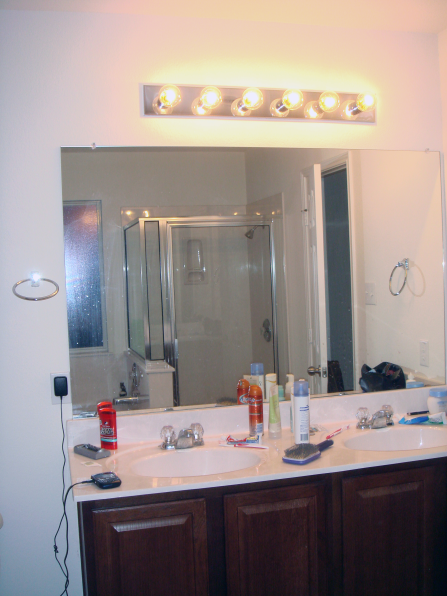 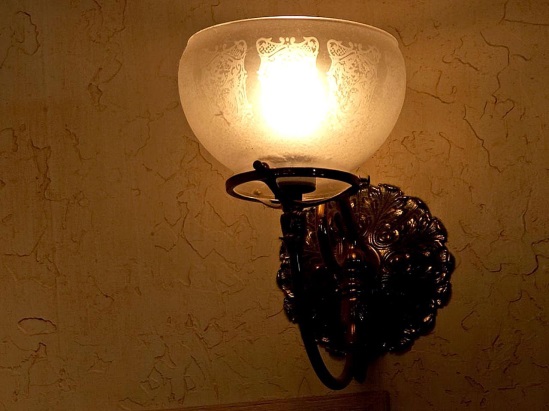 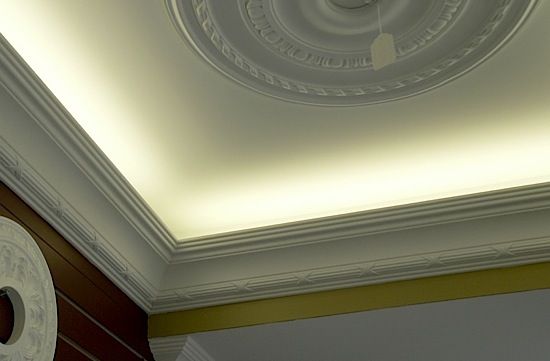 Cornice Lighting
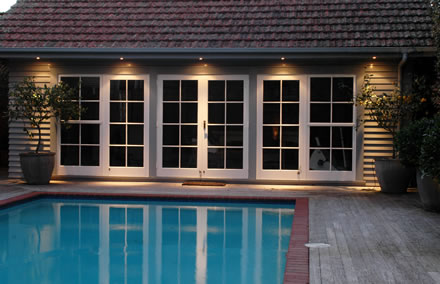 Soffit  Lighting
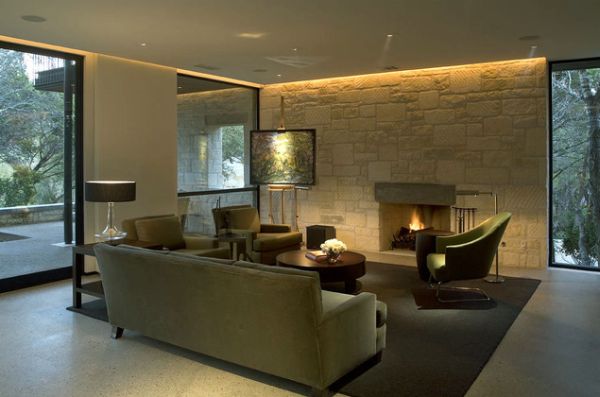 Wall Washer  Lighting
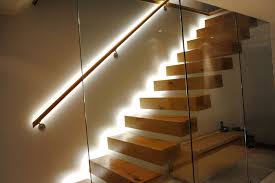 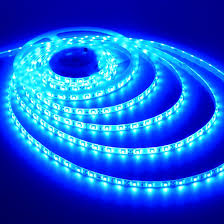 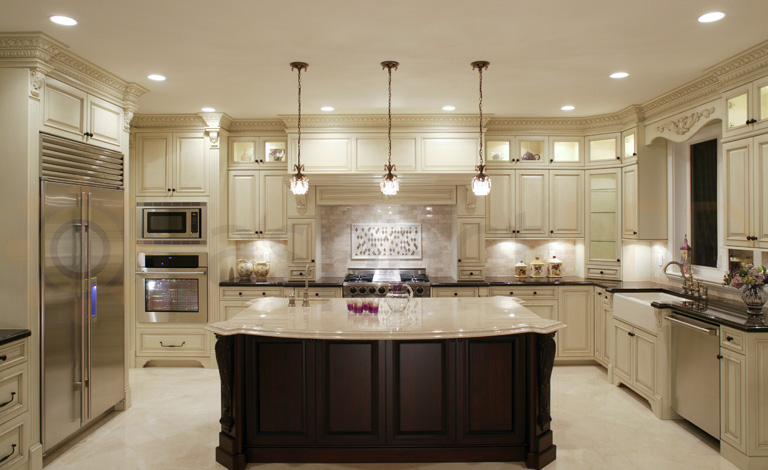 Strip Lighting
Recessed Lighting
(pendant lighting)
Decorating with Light
Amount of light depends on purpose of the room
Smooth surfaces, light colors = reflect (appears to be more light)
Textured fabrics, dark colors = absorb  (appears to be less light)

Use a combination of lighting to achieve the desired look
Structural, nonstructural
Downlighting, uplighting, wall-washing, accent
When to Use What
Entryway
Light, welcoming
Pendant 
Hall
Spacious 
Cove, bracket, accent
Stairs
Lit at top and bottom
Switches at both
Recessed downlights
Living/Family Room
Variety
General, dimmers
Task
Dining Room
Attractive AND functional
Chandelier, pendant, cornice
Kitchen
Plenty of light, avoid shadows
Large ceiling fixture
Soffit lighting, track lights
Bedroom
Overhead light (ceiling fan)
Bedside 
Bathroom
Safety
Ceiling, recessed downlights 
Strip lights above/around mirrors
**For safety: Lighting needs to be accessible 
when a person first enters any room.
SOOOOO MANY OPTIONS!!!
Accessories
What type of accessories do you use at home?
What do you like? Not like?
What are you using for your design project?
Wall Decorations
Paintings
Posters
Tapestries
Prints 
Sculptures 
Wall mirrors
Wall clocks
Shelf with items
Surface of the wall 
Wallpaper, borders, stenciling
Basic Principles for Planning Wall Decorations
Hang items eye level
Shelves and baskets high enough to avoid being bumped

Consider proportion between wall décor, wall and nearby furniture
Art should not be wider than furniture under it
No smaller than ½ the piece’s length

Highly patterned wall More simple wall décor
Art frames should complement décor and art
Position mirrors to create illusion and depth; reflect something pleasing
Ex. Opposite fireplace

Use light to enhance color and texture of wall decorations
Avoid glare

Hanging hardware should be appropriate for each piece
Additional Accessories
Often items that reflect your identity and interests.
Do NOT have to be expensive!!
Family photos, souvenirs
Candlesticks, bowls, baskets, vases
Rocks, branches
Sculpture
Stack of books
Plants 
Mix and match
Group 
Organize by pattern, color, scheme
Vary heights
Accessories for Nonresidential Spaces
Textured wall hangings
Paintings
Art posters
Sculptures
Fountains 

Make sure accessories/décor match the feel the space is trying to convey
Arranging Your Decor
Activity
What do you think?
On a sheet of paper, number 1-8.
With a partner, walk around the room and evaluate the photos of differently decorated room. 
Write down your opinion of how each room is decorated. Is it good/bad? Why? What does it make you feel?
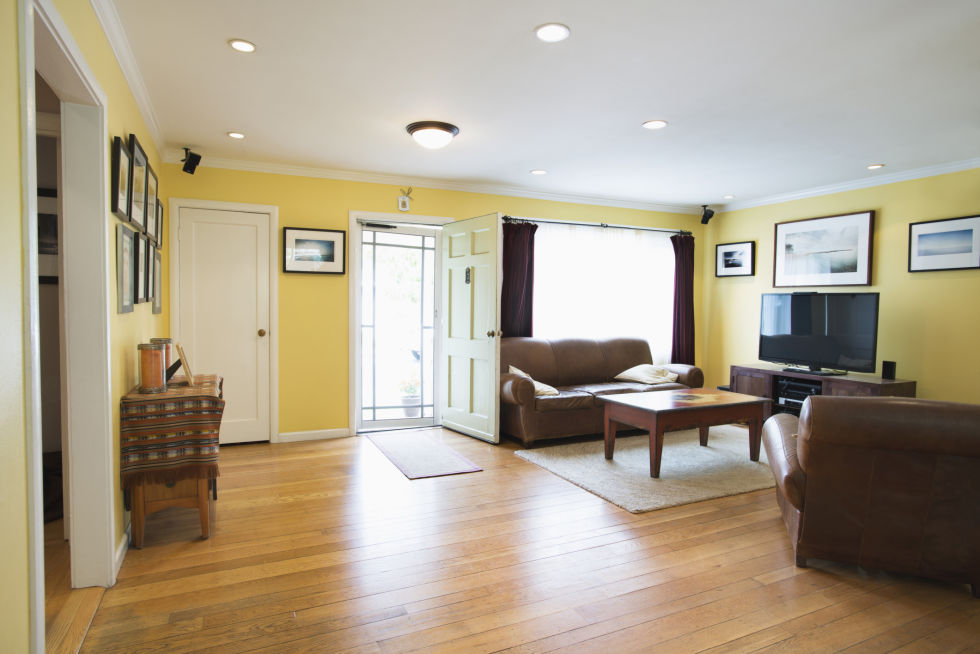 1
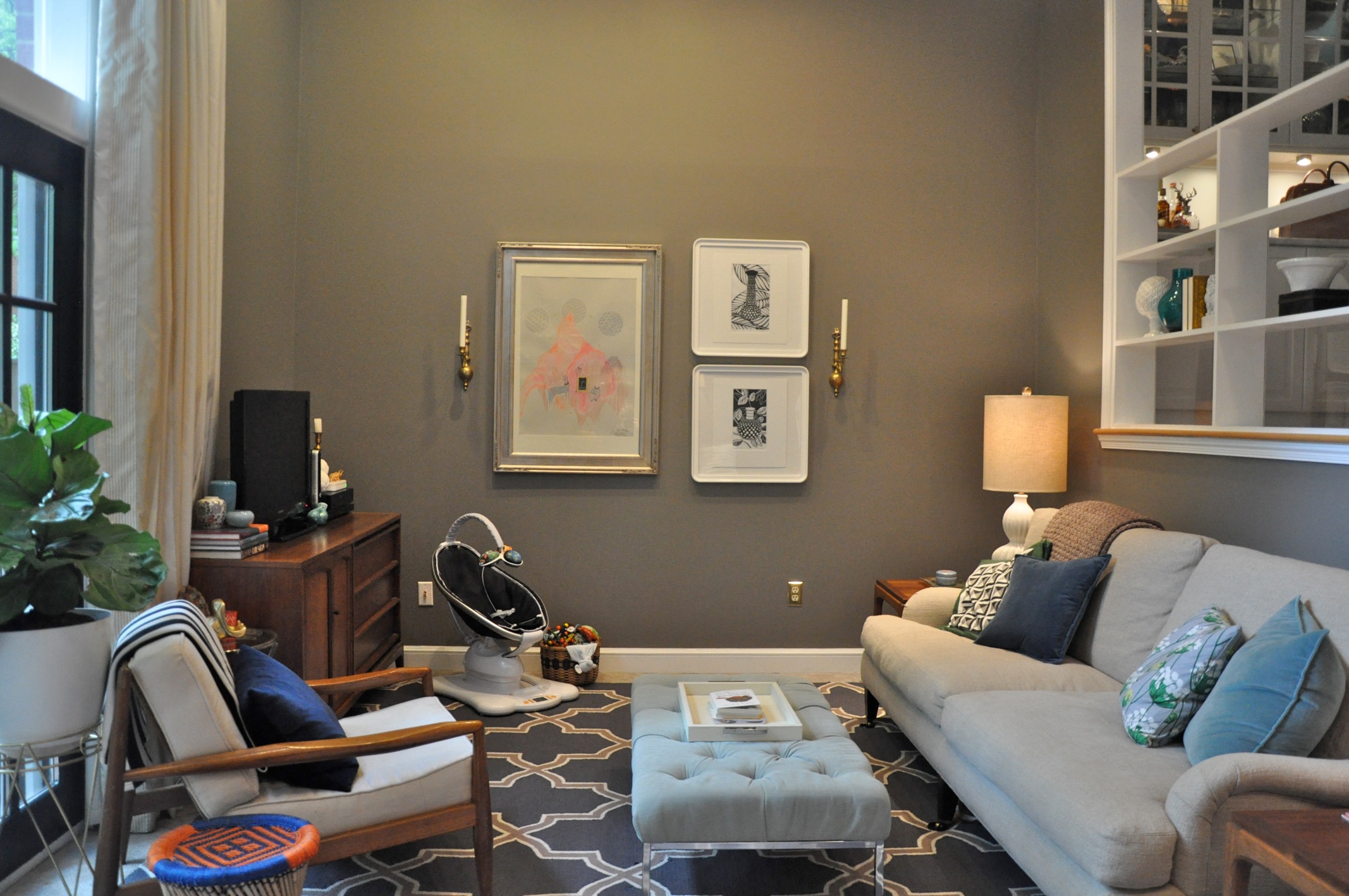 2
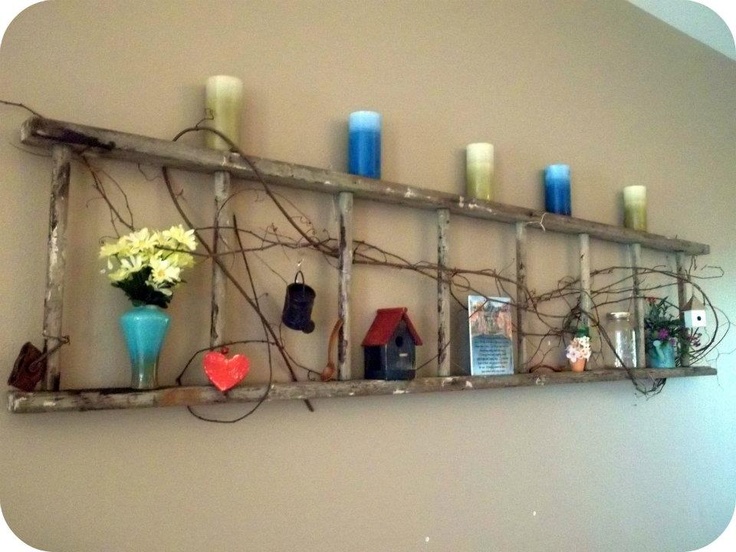 3
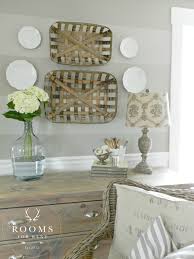 4
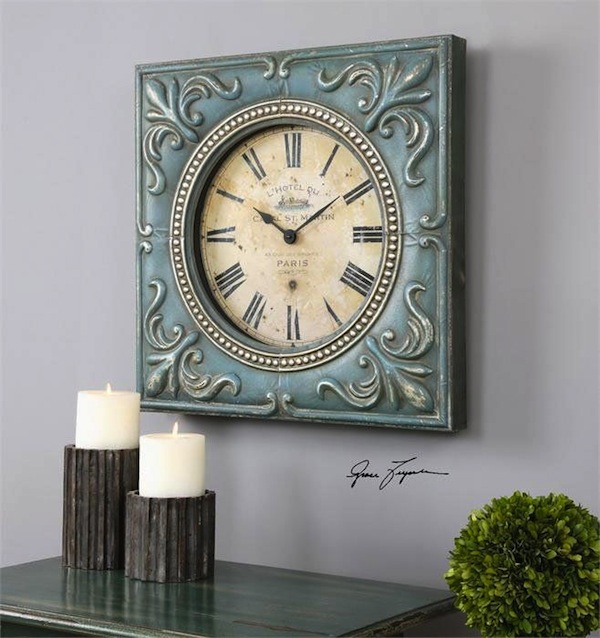 5
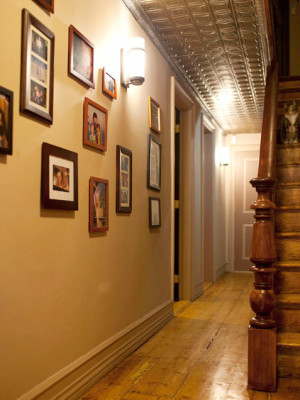 6
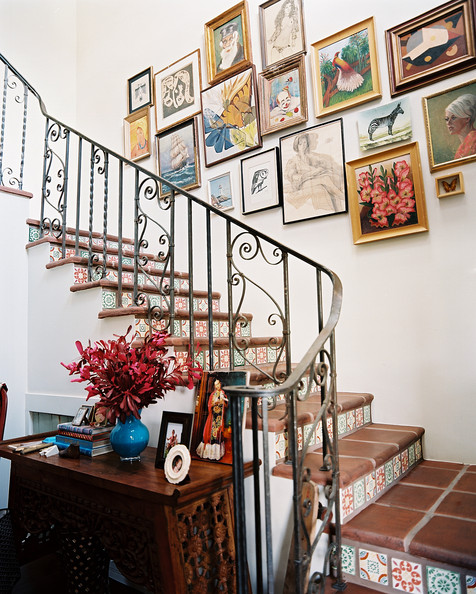 7
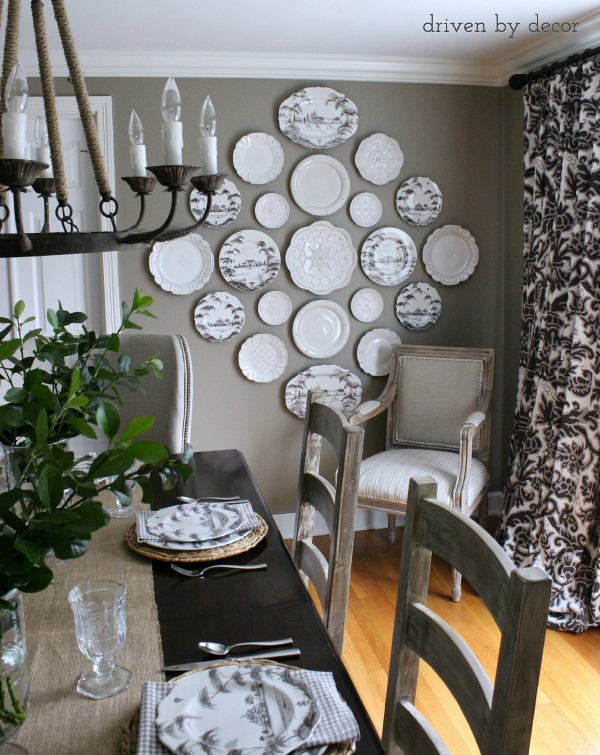 8
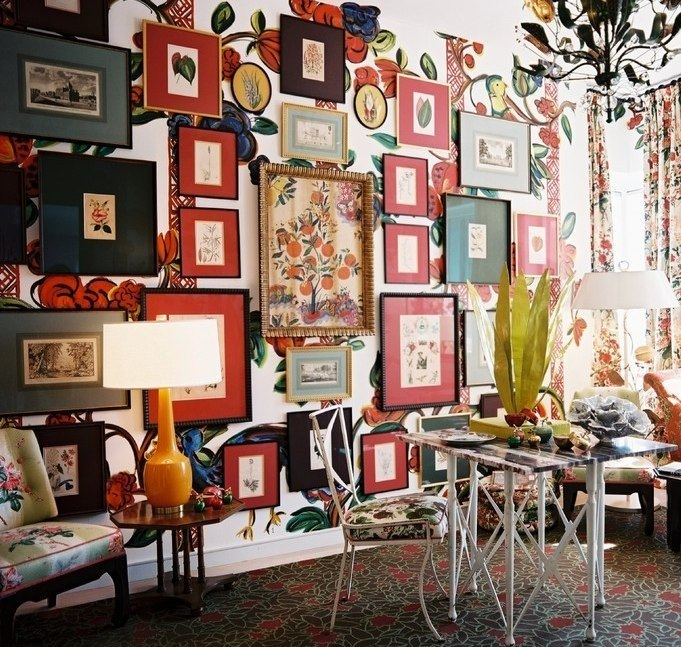 9
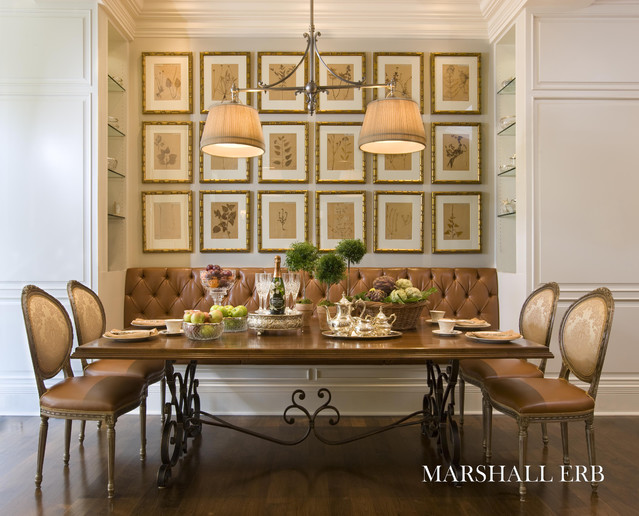 10